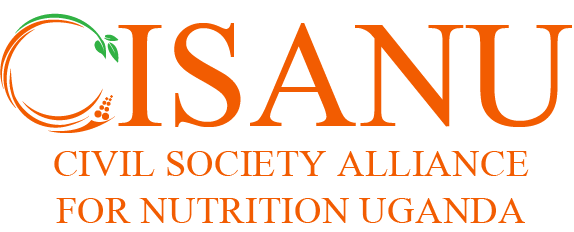 JOURNALISTS’ NUTRITION REPORTING SKILLS SURVEY REPORT 2019
Presented by

Richard Baguma
Executive Summary
Why the study: limited media coverage on nutrition issues

Brief background: Malnutrition remains a pressing global challenge especially amidst the current pandemic of COVID 19. It is the leading cause of poor health and death globally accounting for 19% of all deaths (‘2020 Global Nutrition Report’- 2020 GNR).

Limited progress is being realized in ending malnutrition, underscoring the achievement of  SDG 2 of Zero Hunger by 2030 (2019 ‘State of Food Security and Nutrition in the World’ ).

Uganda’s Nutrition Advocacy and Communication Strategy (NACS) provides ways to increase urgency and accountability around nutrition programming, change of attitudes through community dialogue.

Enhancing media capacity in understanding nutrition issues is vital and improves sound reporting on food availability, food access, and food utilization for communities.
Survey goal: To establish whether journalists across different regions in Uganda had had any form of training on nutrition reporting
 
Survey objectives: 
Finding out whether journalists had been exposed to any form of training on nutrition reporting. 
Establishing ways of strengthening the skills of journalists to produce stories on nutrition.  

Methodology
Participants; journalists’ from various media houses 

Design; Convenience selection 

Sample; a total of 200 journalists’ were selected. 160 responded (80% response). 

Survey instrument; questionnaire 14 questions both open-ended and multiple-choice 

Data analysis; data was analyzed using SPSS
Gender of respondents’
Age bracket of respondents’
Interaction was with mature respondents who understood the subject of the study
Type of media the respondents’ work in
More radio journalists’ provided information and they understood coverage of nutrition programs and promotion of nutrition awareness
Geographical coverage of the media house the respondents’ work with
The subject of study was familiar nationwide
Primary target for media house with a local geographical coverage
Most local media houses have a primary target of central region.
Journalists  work experience
Respondents had experience in journalism practice thus they could easily comprehend what nutrition reporting is all about
Respondents’ level of education
Distinction in education levels helped in informing how respondents easily understood the aim of the survey
Respondents who have had training in Journalism
Many journalists’ have undergone training in journalism.
Respondents’ level of training in journalism
Majority  understood the connotation of the study given their level of journalism training.
Training on Nutrition Reporting
A big percentage had not had any form of training on nutrition reporting much as they broadcast or publish nutrition stories
Type of training (if Yes)
Majority received training from a workshop, this kind of training is inadequate. 
 Their expertise to produce quality and accurate nutrition stories is very minimal.
Level of confidence to report on nutrition as a result of the training
Why lack of confidence
Not knowledgeable enough even after undergoing a training
Need to acquire more skills to better their nutrition reporting 
Need more frequent trainings because nutrition is wide and a less exploited area of reporting
Frequency of publishing or broadcasting a Nutrition story
Nutrition stories are published or broadcast on a monthly basis. Justifying the limited media coverage on nutrition issues.
Recommendation for journalists to be trained on reporting about Nutrition
Why the recommendation
Help in exploiting the area of nutrition and frequently giving the subject better media coverage
Journalists will show people’s perceptions of the subject (nutrition issues)
Increase on knowledge base
Why the recommendation (cont’d)
Trained Journalists authoritatively increase awareness about nutrition
Training will make them sensitize the masses from an informed point of view
Training will sharpen their reporting skills 
Trained Journalists will report about nutrition with more confidence 
It will increase on the coverage of nutrition stories; this increased coverage will lead to an informed society which will be more conscious of its nutrition habits.
Age Vs having any training on Nutrition Reporting
Many young experienced journalists had not received any form of training on nutrition reporting .
Contributing to limited media coverage, inaccurate and poor quality nutrition stories.
Gender Vs having any training on Nutrition Reporting
Both gender have a high percentage of those who have not received any form of training on nutrition reporting.
Type of media respondents work in Vs having any training on nutrition reporting
Radio had the highest % of journalists’ without any form of training on nutrition reporting . 

Possibly due to lack of facilitation, poor pay , lack of interest
Level of education Vs having any training on Nutrition Reporting
Journalists with degrees had not had any form of training on nutrition reporting. 
 
Trainings are likely to improve reporting skills, knowledge base
Frequency of publishing or broadcasting a nutrition story Vs the type of media respondents work in
Radio has the highest frequency in airing  stories
Training in Journalism Vs training in Nutrition Reporting
A big percentage of journalists have been trained in journalism but not on nutrition reporting
Challenges
Inadequate knowledge and absence of easily accessible information on nutrition issues

Inadequate skills to produce and report nutrition stories

Lack of interest from journalists’ on nutrition issues

Inadequate support from media houses

lack of opportunity or access to trainings on nutrition reporting

Conclusion
Many journalists have not received any form of training on nutrition reporting 

have very low level of confidence in reporting nutrition stories
Recommendations 
Develop a nutrition media training guide

Incorporate nutrition reporting in journalism curriculum

Undertake regular nutrition reporting skills training

Facilitate in-depth media reporting on nutrition 

Provide mentorship opportunities and fellowship programs to improve reporting on nutrition.

Design and disseminate media packages to strengthen nutrition reporting Advocate for support for nutrition reporting at the editorial and top management levels in the media
Thank you